Disinherit
IRS
The
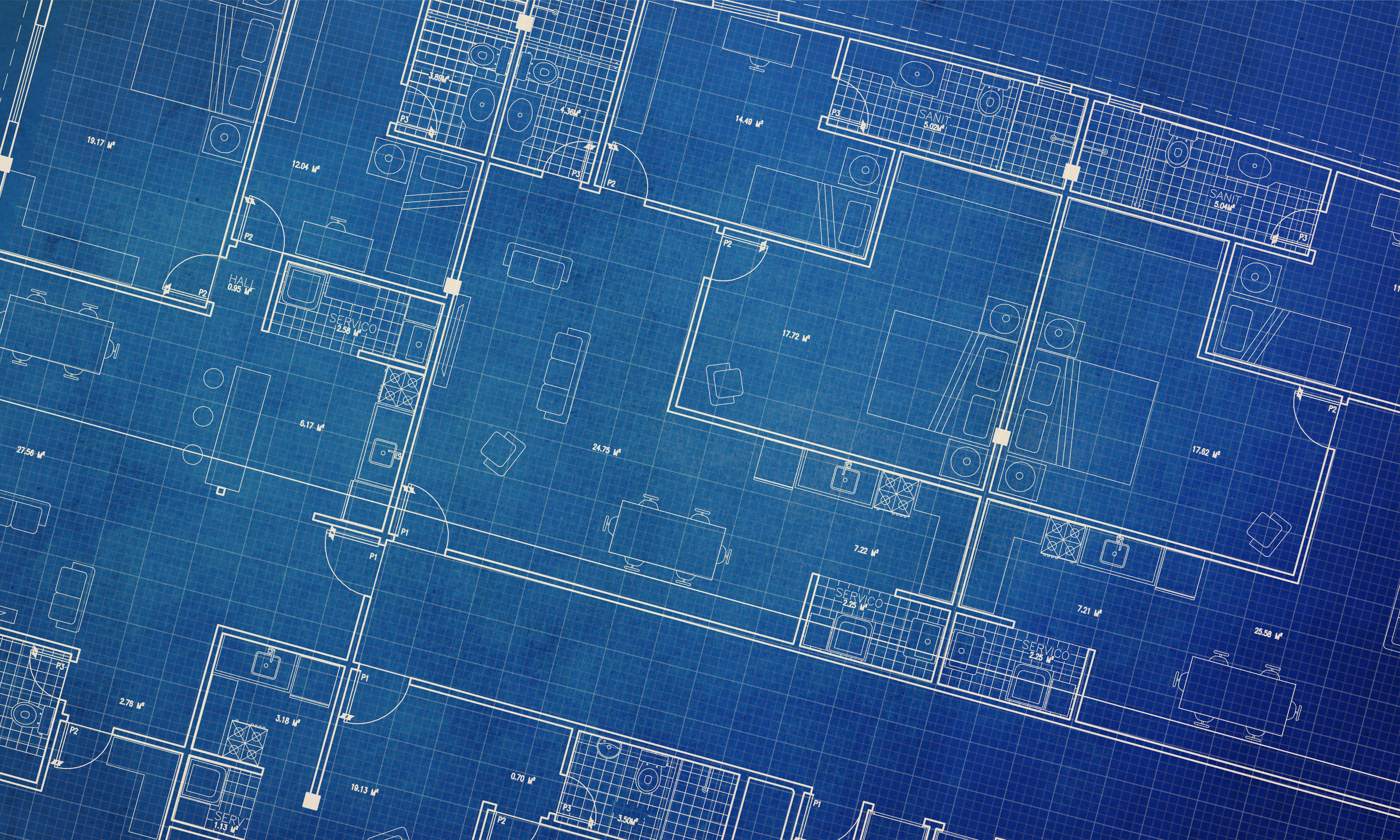 What is a Qualified Plan?
Accounts that “grow tax-deferred until distributed, usually in retirement.”
Ed Slott, The Retirement Savings Time Bomb… and How to Difuse It, pg. 9
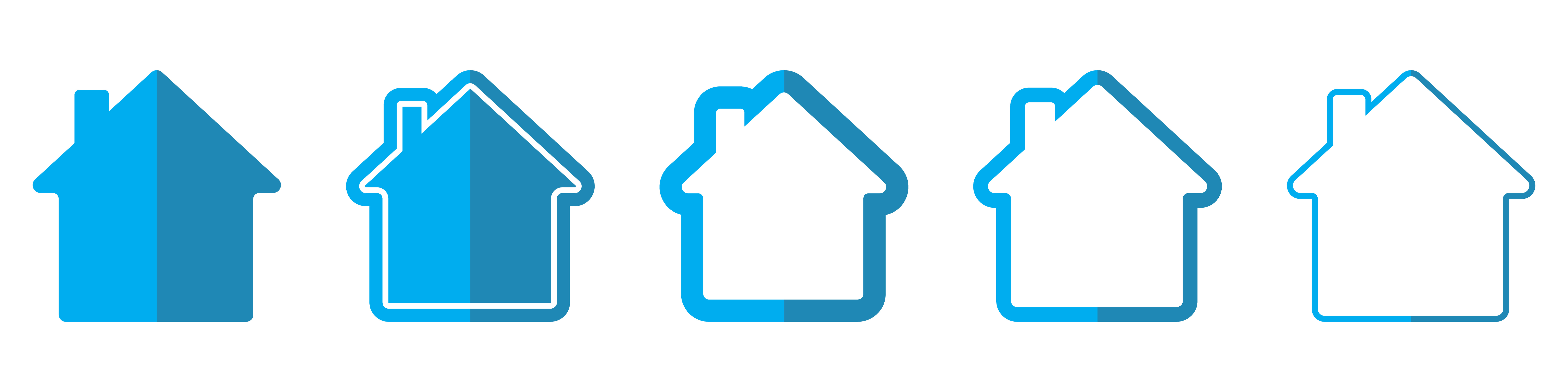 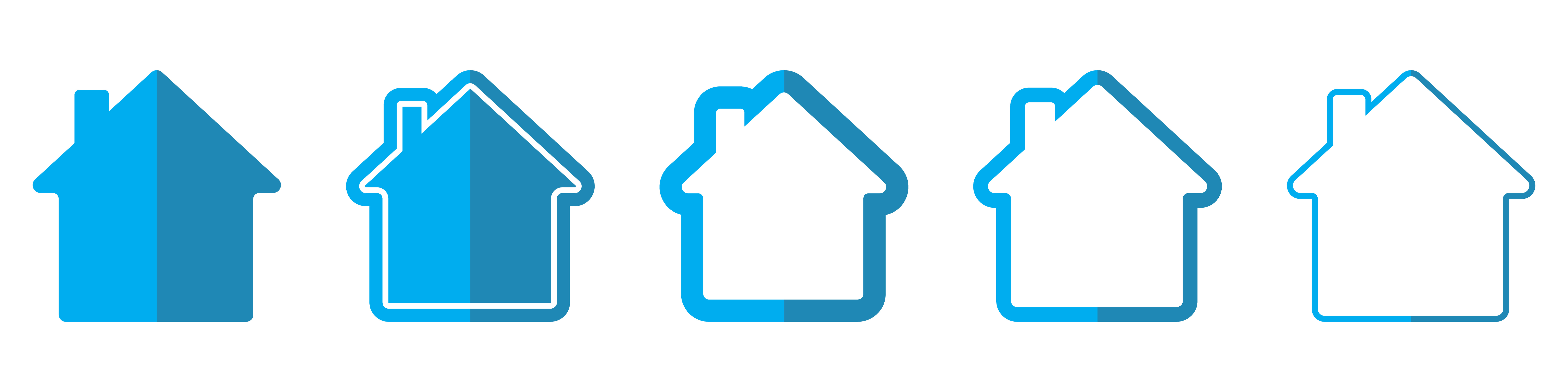 Mine
Mine
Tax %?
Most view their Qualified Plans as solely their own.
Forgetting there are taxes due when money is taken.
$
$
$
$
$
$
Your
to the
is an
IRA
IOU
IRS
$
$
$
$
$
$
What Tax Rate will you be in throughout your retirement?
Are you Tax Diversified?
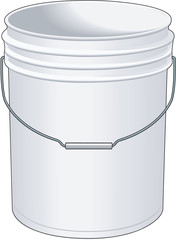 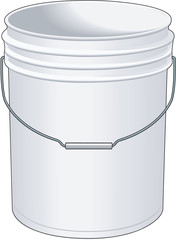 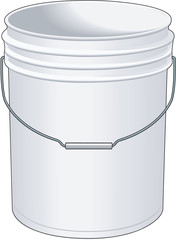 80%
20%
0%
Tax-deferred
Taxable
Tax Free
A More Tax-Diversified Solution
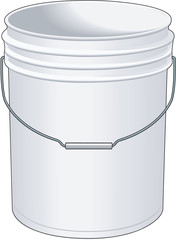 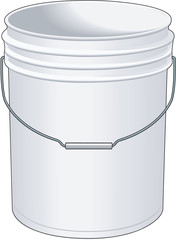 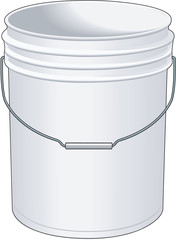 15%
5%
80%
Tax-deferred
Taxable
Tax Free
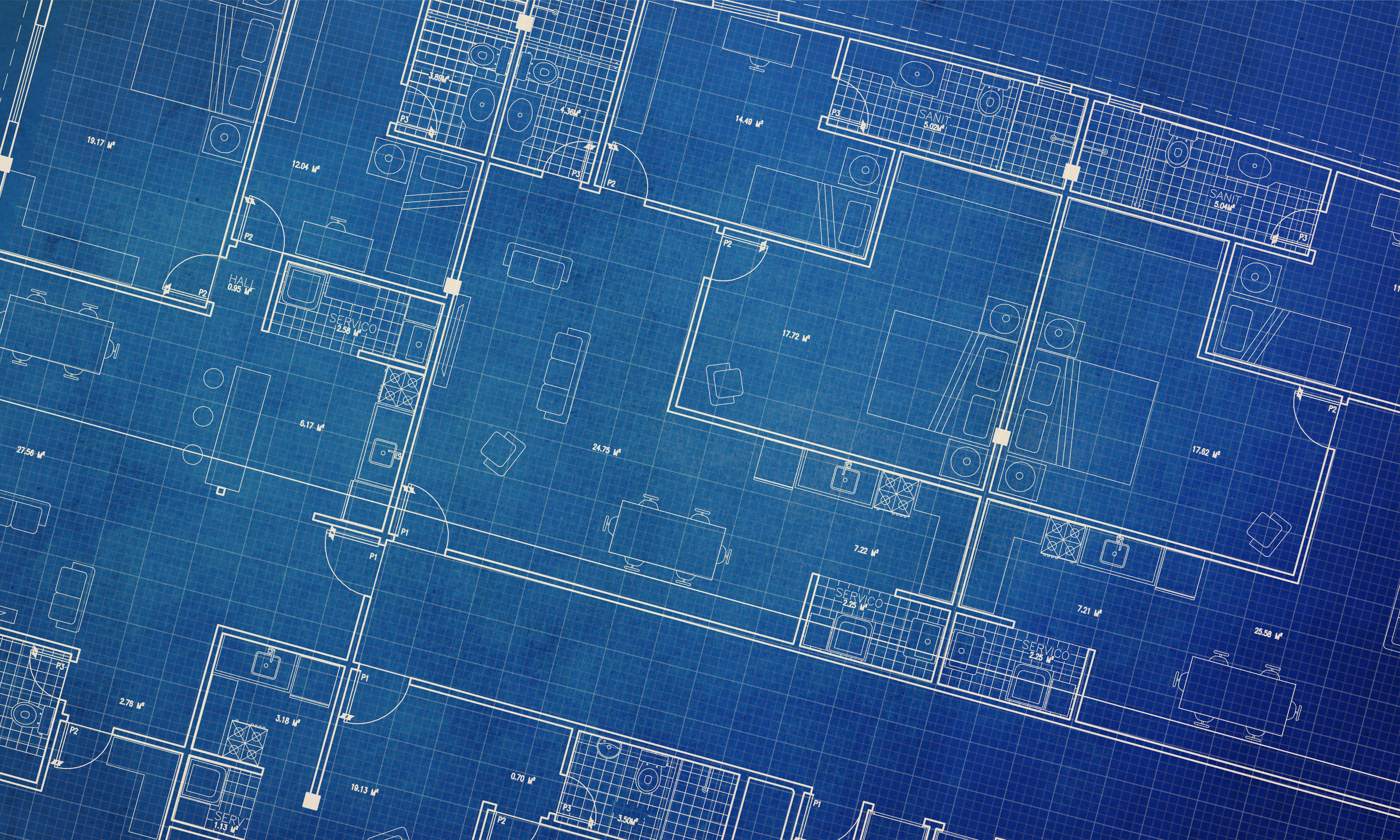 Ed Slott – “America’s IRA Expert”
“The combination of estate and income taxes can easily eat away at an IRA of any size. While current rates are at historically low levels, you need to focus on what future tax rates will be and how much of your IRA will be consumed by them.”
Ed Slott, The Retirement Savings Time Bomb… and How to Diffuse It, pg. 157
ROTH IT
INSURE IT
ROTH IRA Conversion
Index Universal Life
Roth IRA Conversions
When you convert to a Roth IRA from a Traditional IRA, you generally pay income tax on the contribution.
The taxable amount that is converted is added to your income taxes and your regular income rate is applied to your total income.
Making the IRS Code Work for You
“The tax exemption for life insurance is the single biggest benefit in the tax code.”
Ed Slott, “CPA Ed Slott on Tax Free Retirement Using Life Insurance” https://www.youtube.com/watch?v=jBPyuENmHcU
Index Universal Life Policy
Ceiling
Goals
Have the potential for market gain without risk of principal

   Use of an index like Standard and Poor’s 500 or the DOW

Guarantee of principal
13.00 %
“Cap”
0%
Floor
[Speaker Notes: Index Universal Life Policies are the perfect product if you are looking for a place to grow your money safely, and provide a steady predictable tax-free retirement income. 
Let me explain how and why!

The Index Universal Life was created to allow you the potential to earn market gains, without exposing your principal to market risk.
 
It does this by using an Equity Index like the S&P 500 to track and credit market gains. However your money is not in the market; the interest you earn is based on the Index performance. This allows the insurance company to put in place some powerful safety features. 
 
One of those features is an Index Cap and an Index Floor, these are terms you probably never heard of before. Here’s how it works. 
 
The IUL contract credits the index performance annually to your policies cash value. The floor means if the S&P Index goes NEGATIVE from your policy anniversary date to the end of the year, your annual earnings from the index will be zero, you do not participate in the index loss. This protects your cash value when the market drops below zero.  It’s your safety net, and it's contractual feature of your IUL policy. Because the floor is permanently set at zero percent, you can never lose money. 
 
When the S&P index has a positive gain, The Index cap percentage is the highest percentage of gains your cash value would be credited for that year. On this illustration the cap is set to 13%.  The insurance company sets the cap. I have seen these caps as low as 8 percent and as high as 17 percent.  Each insurance company is different, and the caps can change annually. 
 
This is how the Cap and Floor feature works.]
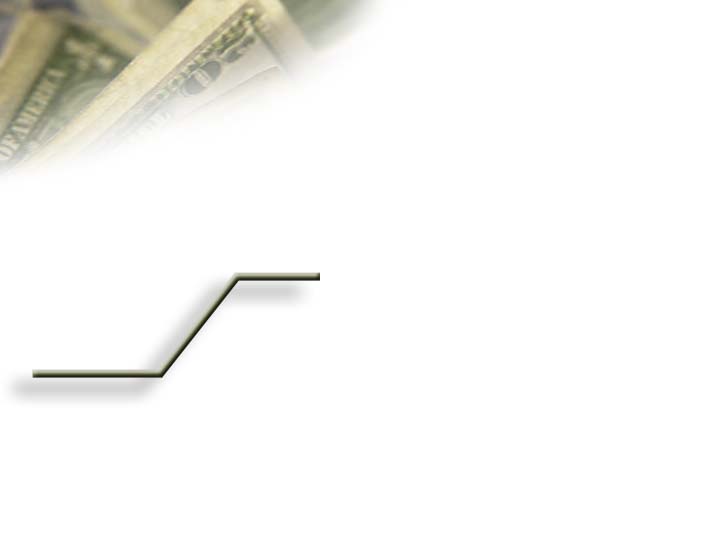 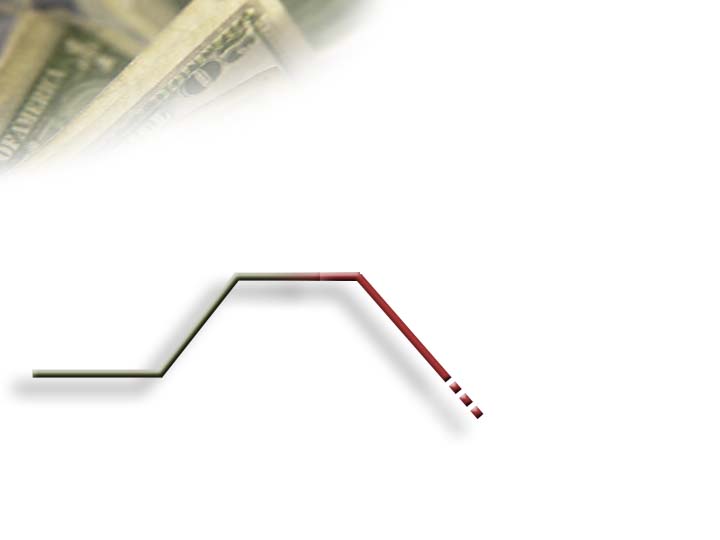 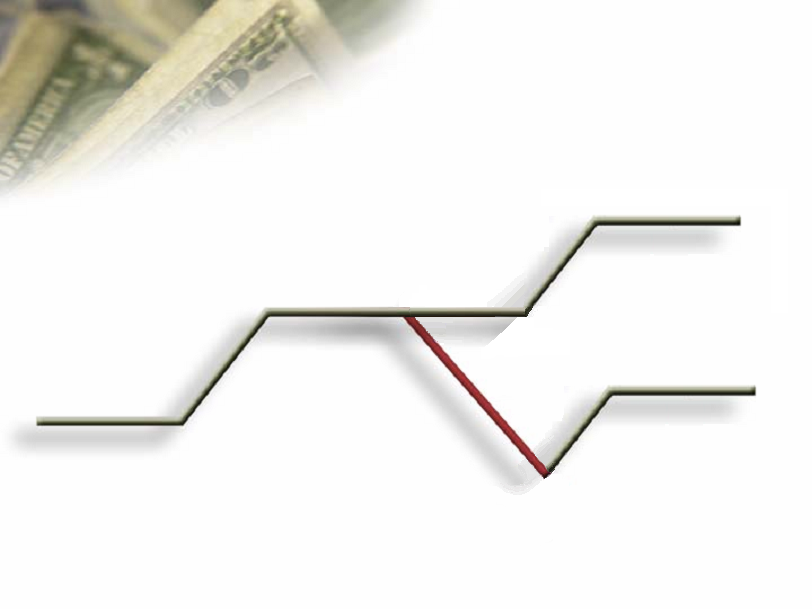 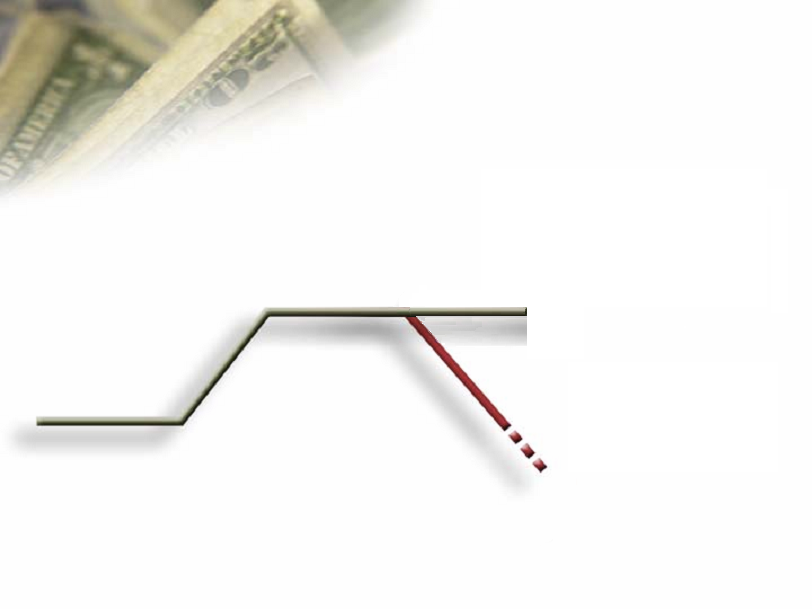 $115,500
5%
$103,950
5%
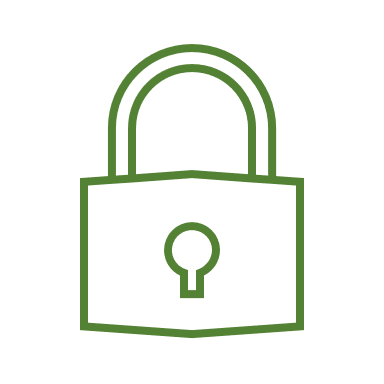 The Powerful Advantage of 
Locking in Annual Gains
$110,000
$110,000
11%
Gains 
Become
Principal
10%
$100,000
-10%
$99,000
That is a $11,705 difference because of the annual lock in and reset.
[Speaker Notes: Another feature the IUL has that separates it from all other financial products is the locking in of annual gains.   It’s the second layer of protection for your money. 
 
Here is how locking in of annual gains works. 
 
If I had $100,000 of cash value in an IUL policy, and the market went up 10%, my cash would be credited $10,000. 
 
That $10,000 would be added to my principal and I would have a new account value of $110,000—never to be given back. If the market went down 10%, in an equity vehicle, I would lose 10% of my $110,000 or end up with less then I started with $99,000. 
 
By sustaining what was earned, even a modest 5% return the next year grows the cash very nicely to $115,500.  But just losing 10%  in one year created an 11% difference in the accumulate value of this account. 
 
That’s a difference of $115,500 to $103,950. 
 
Let me continue to share with you why avoiding the market loses are so beneficial in creating wealth.]
How the Market Works
$103,950
$82,817
1,447
1,140
26.46%
No Cap
-37%
No
Floor
902
$65,489
3/2008
3/2009
3/2010
[Speaker Notes: In our previous example our $100,000 experienced a 10% gain, a 10% loss, and a 5% gain giving us an ended balance of $103,950.  
When the market tanked in 2009 by 37%, the $103,950 diminished to $65,488.  
By 2010 the market ran up 26.46% but our account value isn't anywhere near back to where we started. 

This is how the market works.]
How Index Reset Works
$115,500
$130,515
1,447
1,140
13%
Cap
26.46%
0%
Floor
902
$115,500
3/2008
3/2009
3/2010
[Speaker Notes: If your money had been in an IUL Policy in 2009, your cash value would have been protected because of the zero floor feature. 
 
There is another strong feature of an IUL policy that protects your gains and helps your cash continue to grow. It’s called the reset feature. It resets the equity index value on your IUL's anniversary. 
 
In this example the S&P Index dropped from 1,447 to 902.  The year after it dropped, the IUL policy would start with a new Index Value of 902, not 1,447. It would count any gain the next year from this new reset value. 
 
In this case the market increased by 26.46%. The IUL is capped at 13%. But the cash value is earning 13% on $115,500 versus 26.46% on the $65,488 we were left with in the open market. 
 
It is important to point out the S&P index value hasn't even gotten back to the 2008 starting value of 1,447, yet the cash value in the IUL policy has grown by an additional $15,000 . 

There is no other product I know of that can protect and grow your money like this?]
Do you need to
?
Disinherit the
IRS